Рисование с детьми: «Правила дорожного движения».
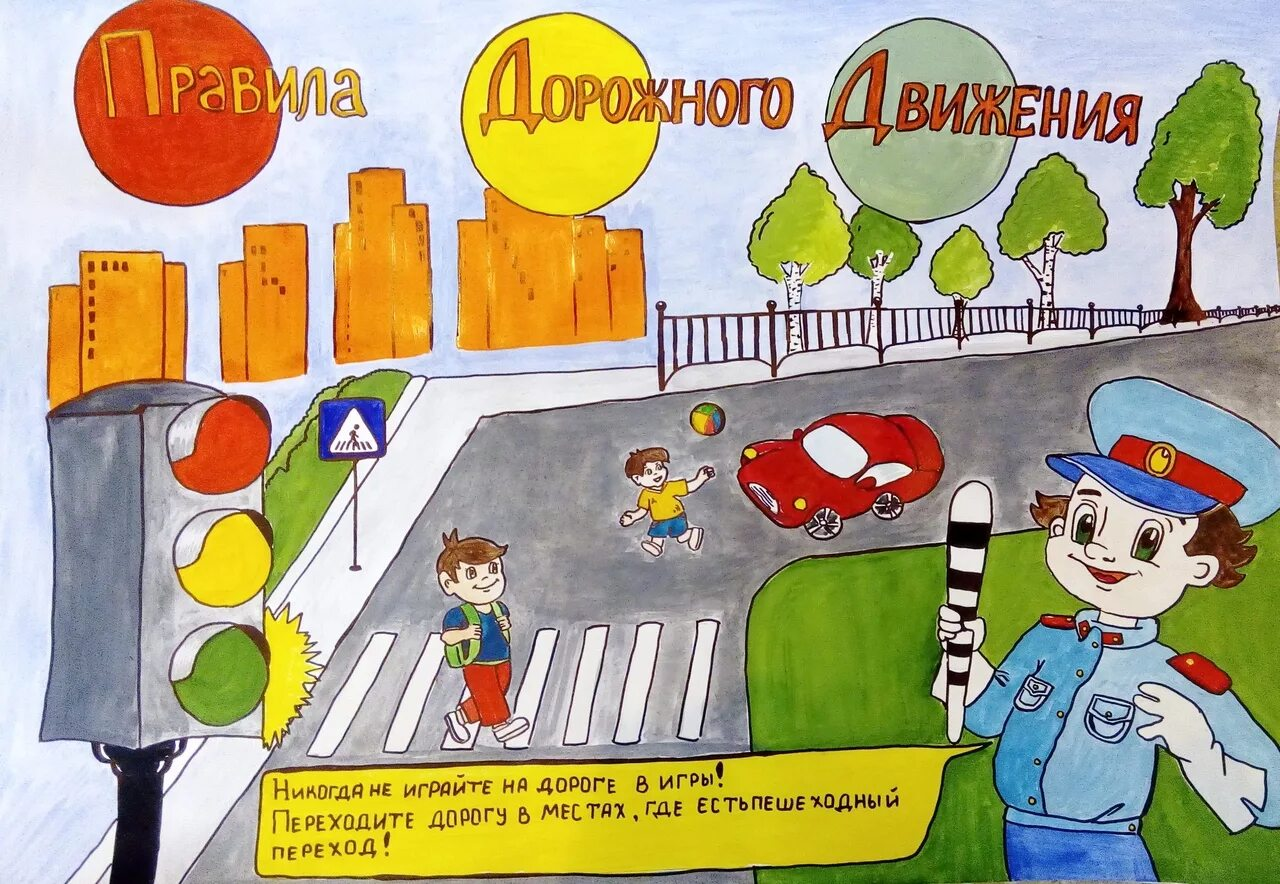 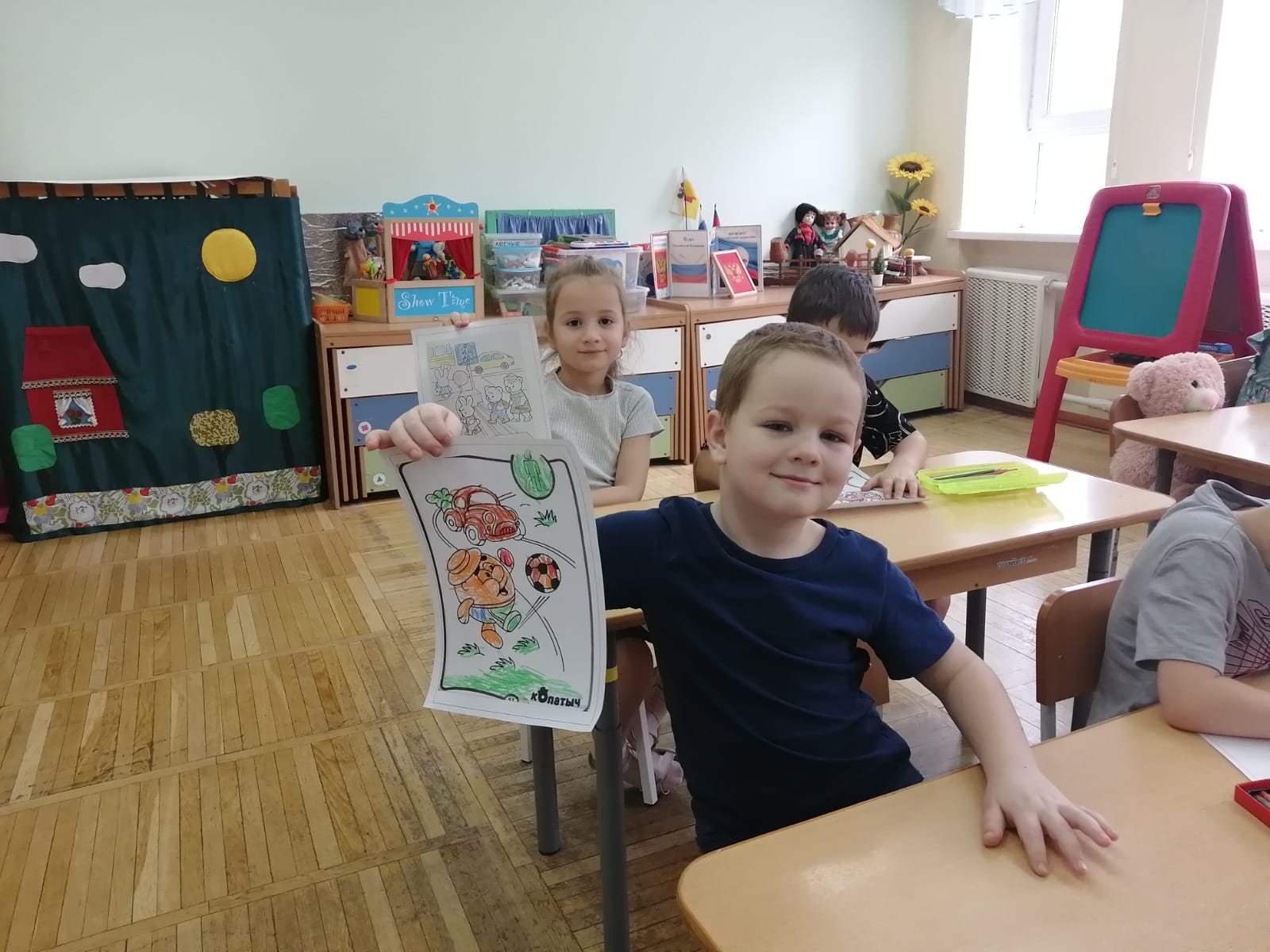 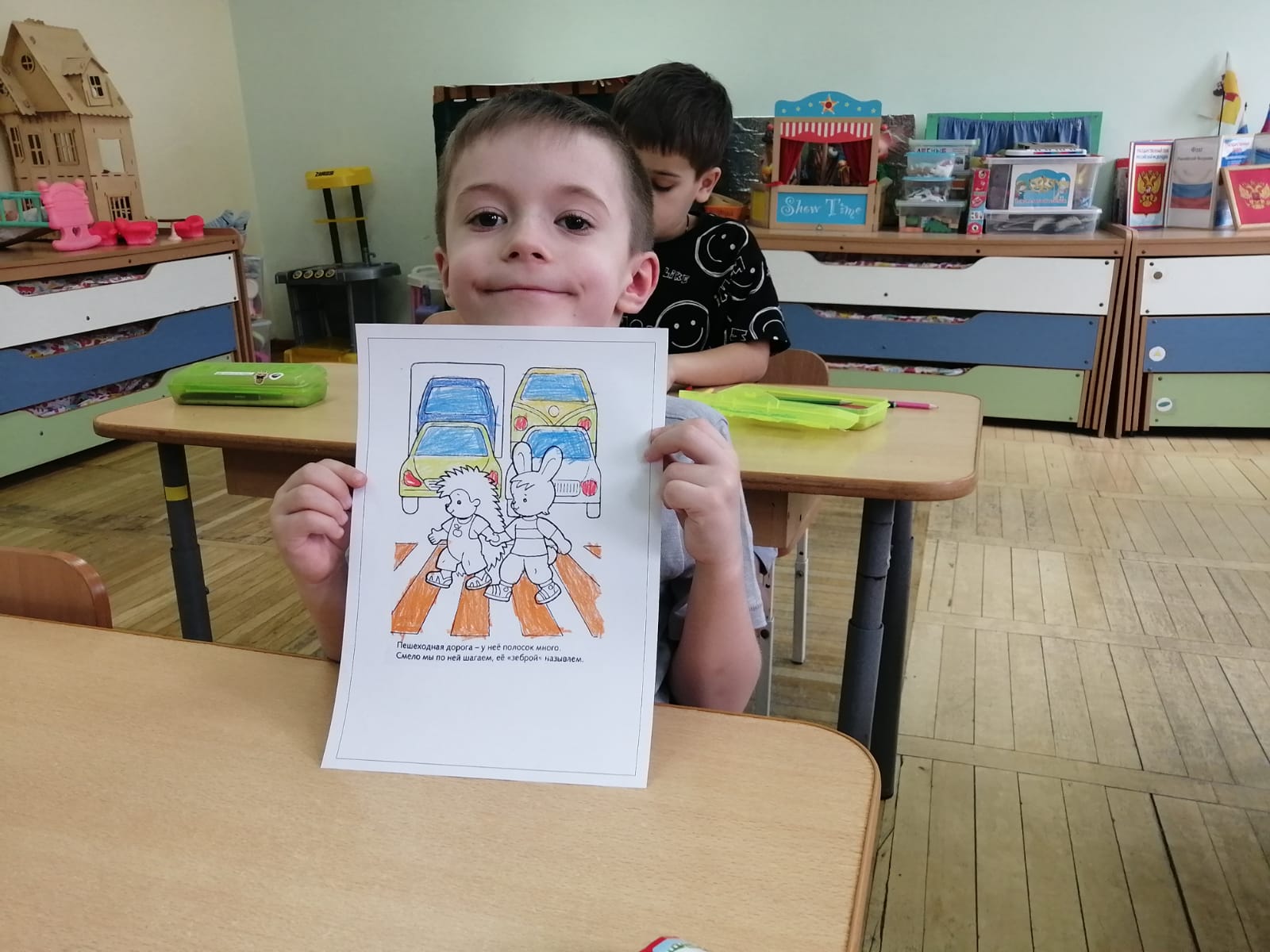 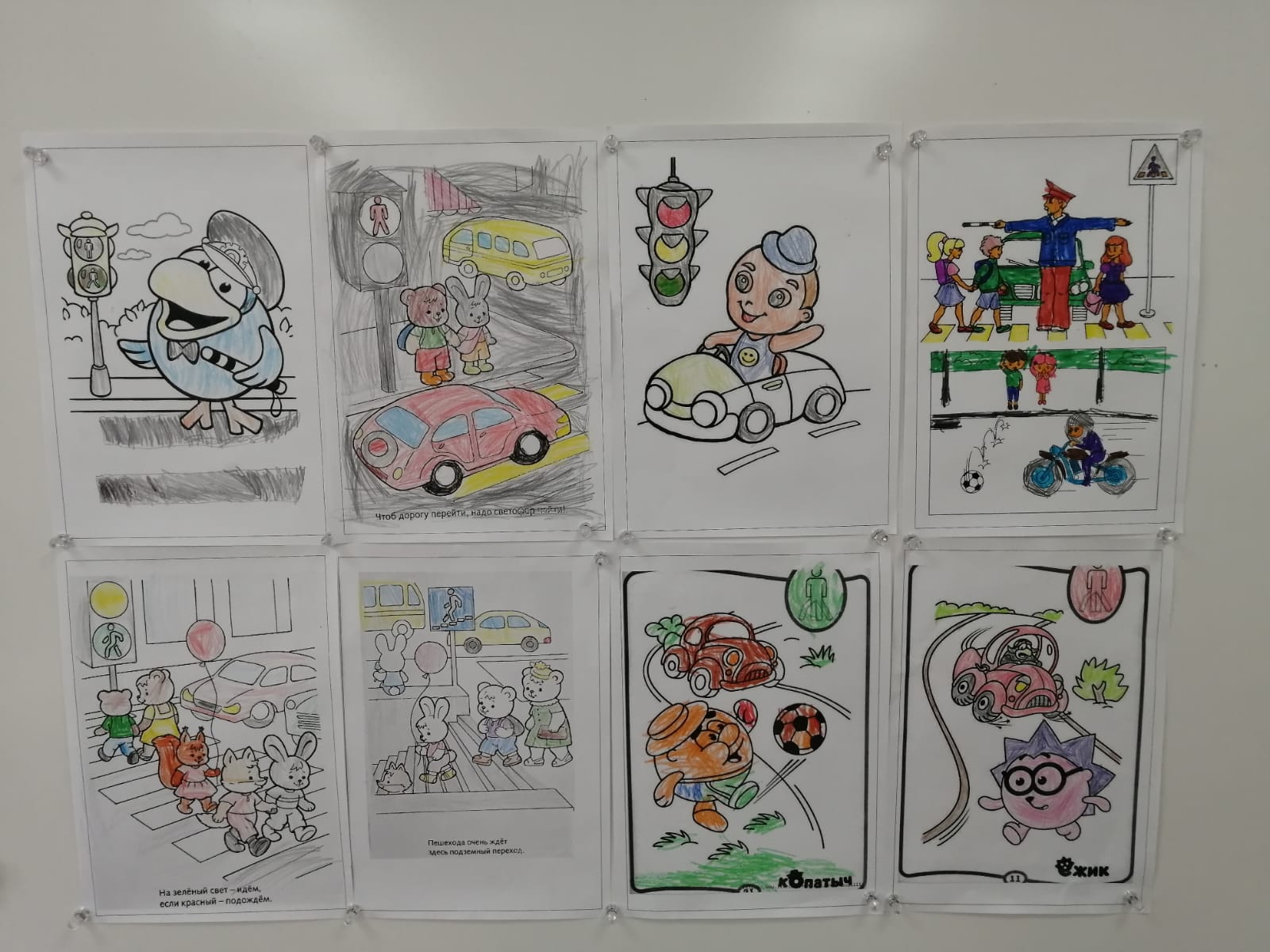 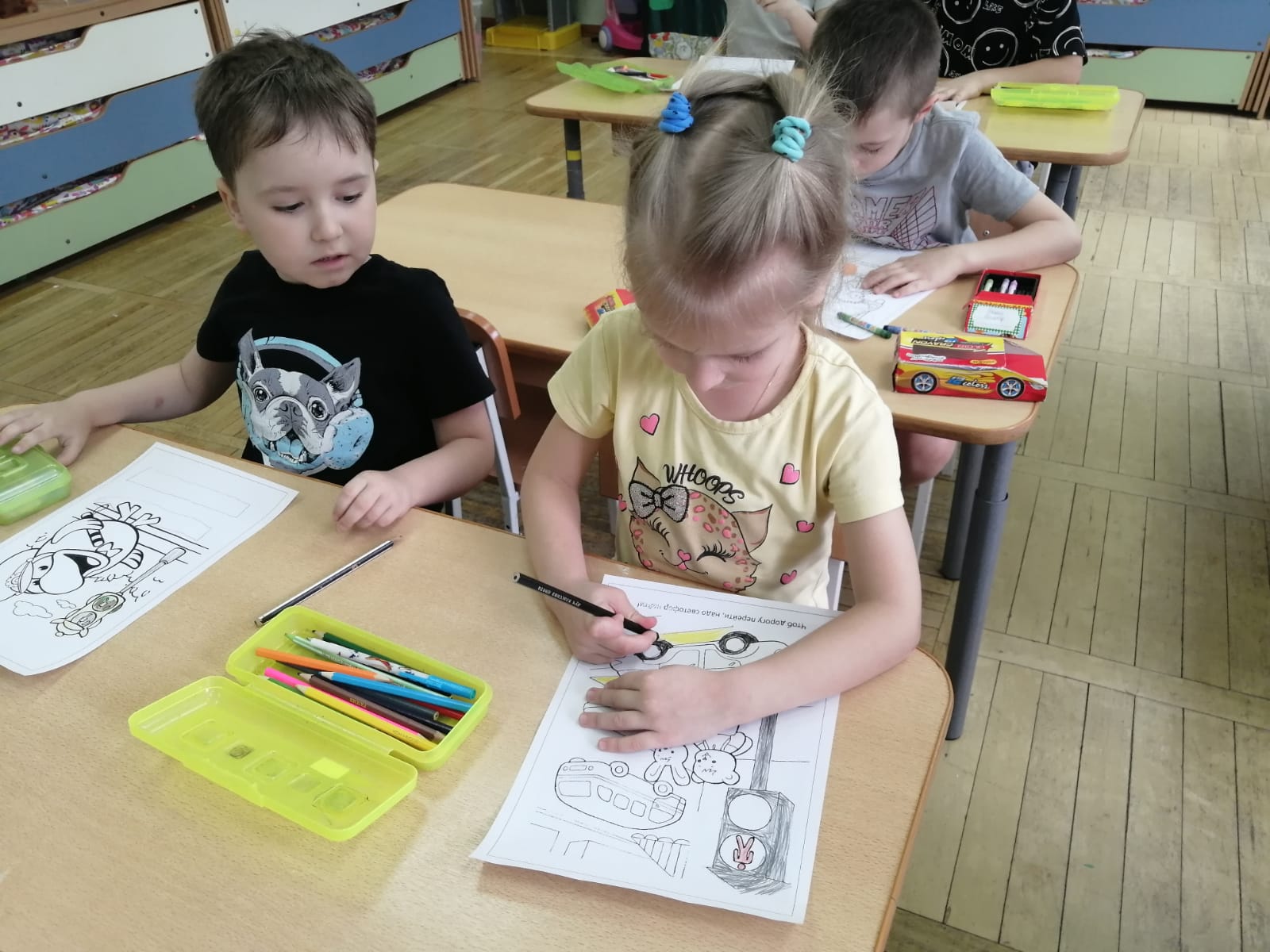 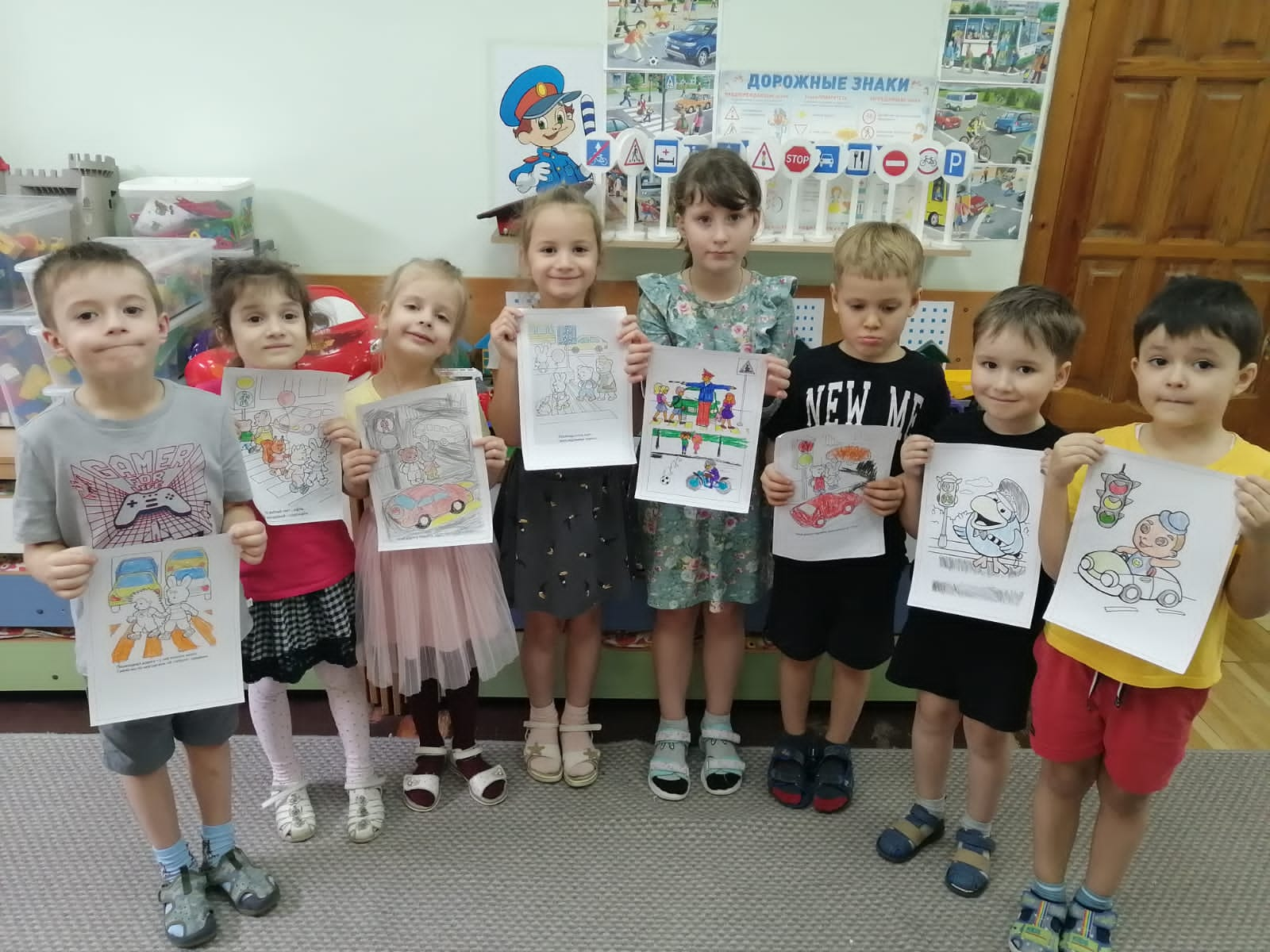